好印网介绍
市场现状
服务半径具有局限性
获客渠道单一
供应商良莠不齐，选择繁琐
代理商
购买方式转化
熟悉电商购物环境
渴望线上满足需求
客户
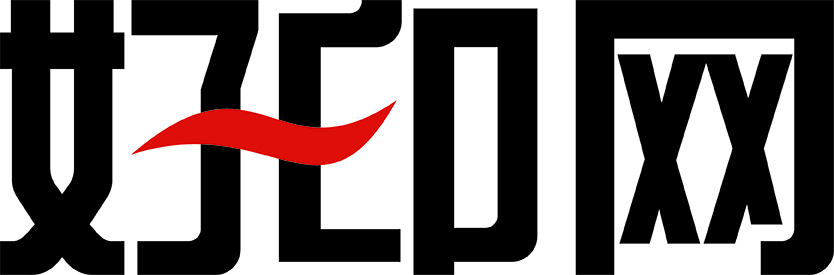 供应商
订单零散
订单属性和自身属性不匹配
成本持续增加
工作效率较低
好印价值
客户
代理商
主流产品
贴心服务
客户流量
优质订单
培训服务
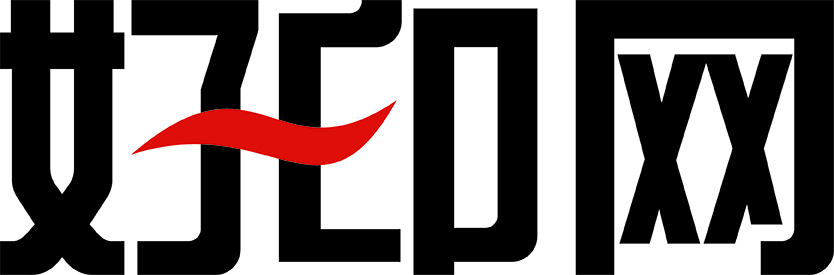 规范化文件
大量订单
管理服务
供应商
好印品质
优秀的印刷服务
卓越的印刷品质
简洁的购物流程
足不出户完成印刷
迅捷的反应速度
较短的生产周期
线上操作更省时
线下服务更
省心
好
易
快
省
成功案例
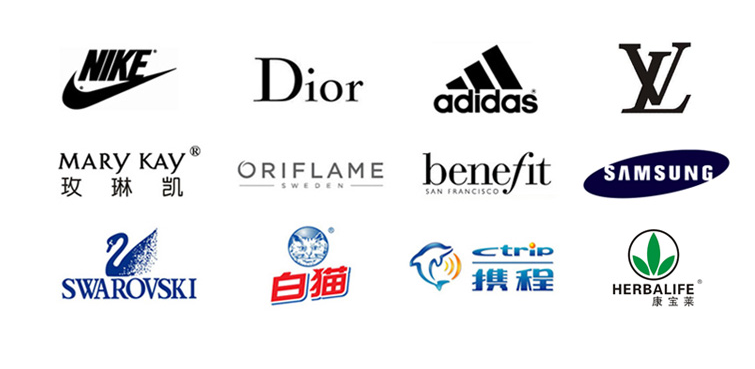 合作优势
选择优势业务
提升利润空间
线上接单
高效便捷
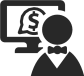 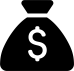 供应商
获取规范化印刷文件
提升工作效率
扩大订单量
压缩固定成本
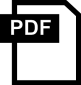 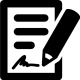 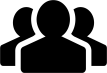 专注生产
缩减人力成本
线上接单  高效便捷
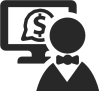 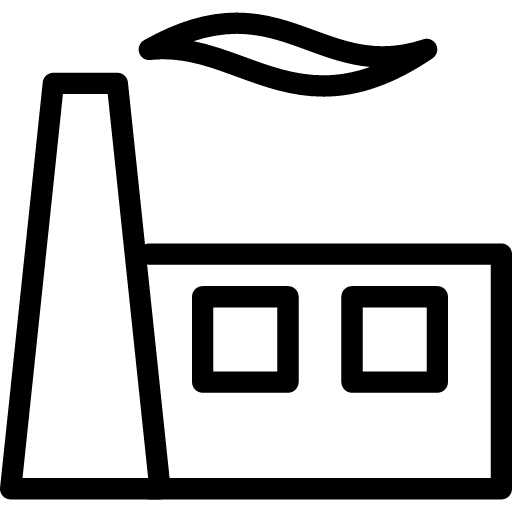 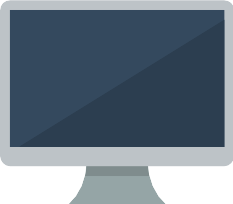 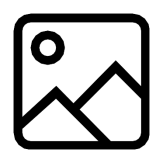 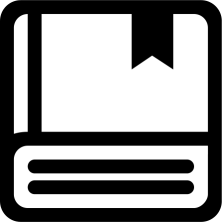 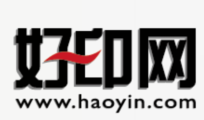 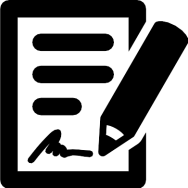 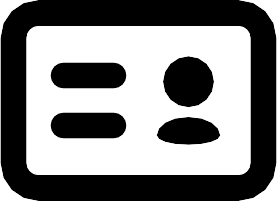 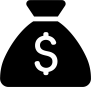 选择优势业务，提升利润空间
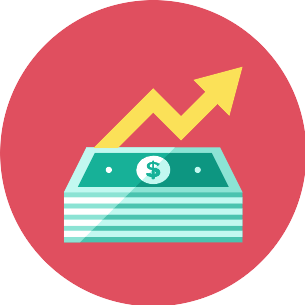 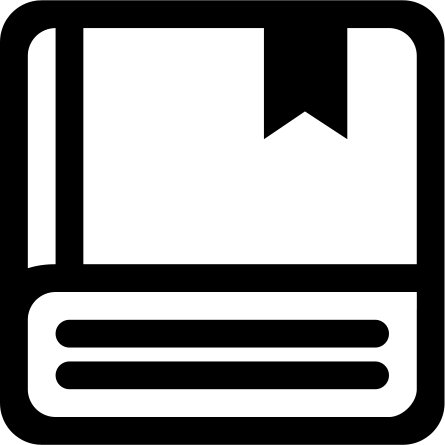 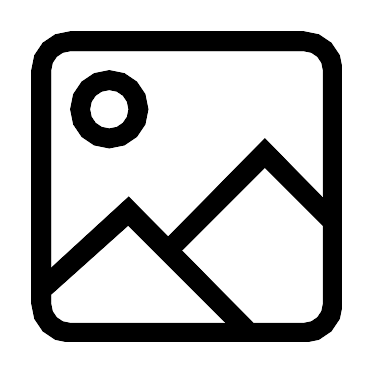 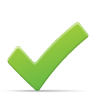 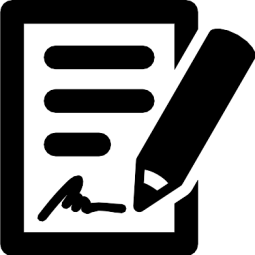 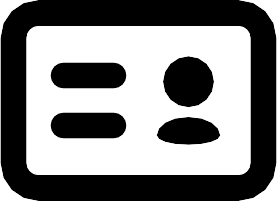 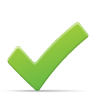 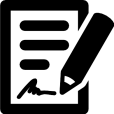 扩大业务范围，且不增加工作量
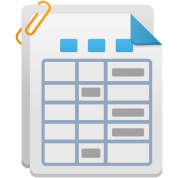 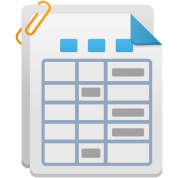 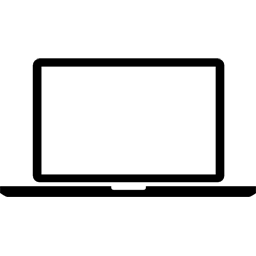 COST
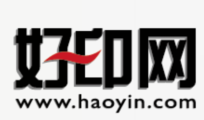 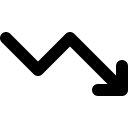 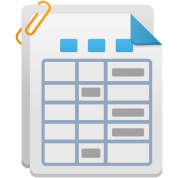 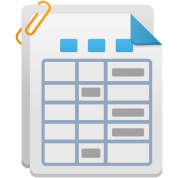 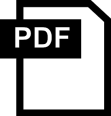 获取规范化印刷文件 提升工作效率
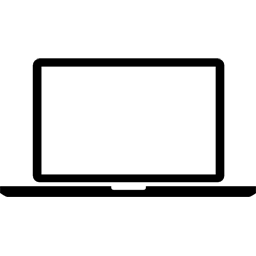 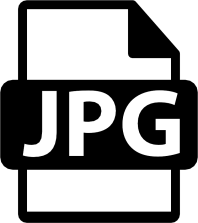 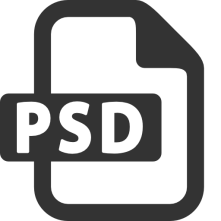 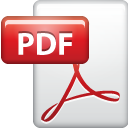 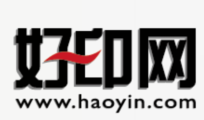 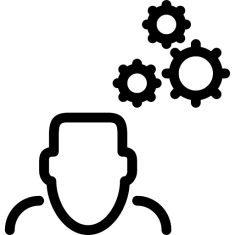 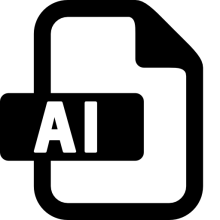 专注生产 缩减人力成本
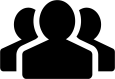 销售
印前制作
产品研发
生产
商品&价格
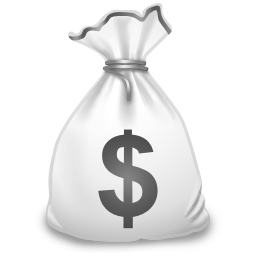 标准话术
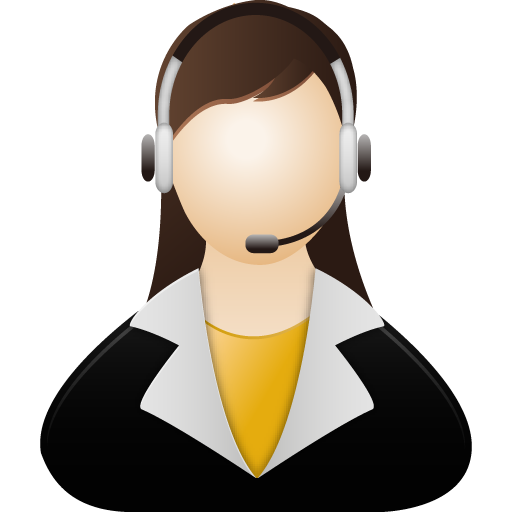